Développement durable
Le développement durable  est une conception du bien commun développée depuis la fin du XXe siècle. 
Considérée à l'échelle de la planète, cette notion vise à prendre en compte, outre l'économie, les aspects environnementaux et sociaux qui sont liés à des enjeux de long terme. 
 le développement durable est un développement qui répond aux besoins du présent sans compromettre la capacité des générations futures à répondre à leurs propres besoins.
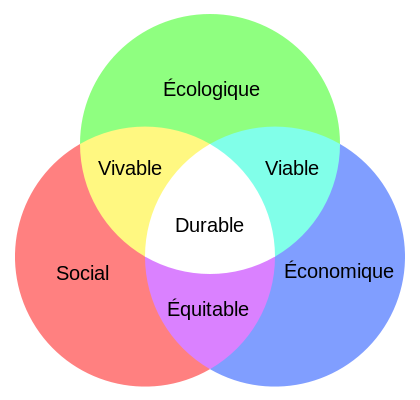 Diagramme du développement durable
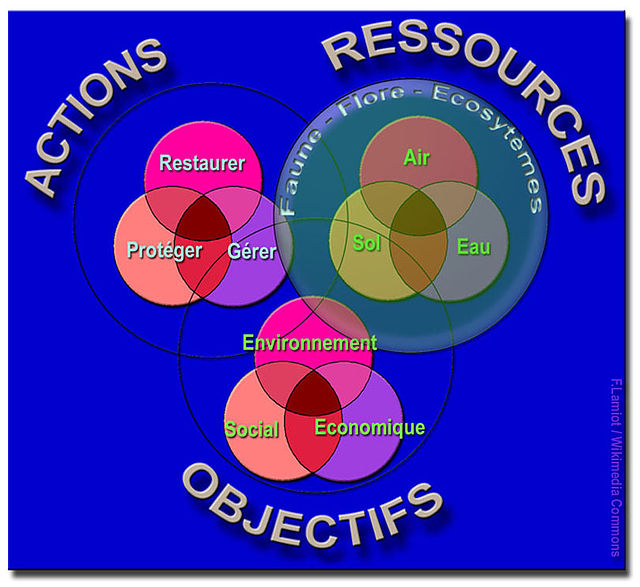 Les principes:
en s’appuyant sur de nouvelles valeurs universelles (responsabilité, participation écologique et partage, principe de précaution, débat…) d’affirmer une approche double :
dans le temps : nous avons le droit d’utiliser les ressources de la Terre, mais le devoir d’en assurer la pérennité pour les générations futures ;
dans l’espace : chaque humain a le même droit aux ressources naturelles de la Terre (principe de destination universelle des biens).
 Une nouvelle démarche : « agir local, penser global »
Tous les secteurs d'activité sont concernés par le développement durable : l'agriculture, l'industrie, l'habitation, l'organisation familiale, mais aussi les services (finance, tourisme…) qui, contrairement à une opinion répandue, ne sont pas qu'immatériels. Plus simplement, le développement durable est un mode de développement qui a pour but de produire des richesses tout en veillant à réduire les inégalités mais sans pour autant dégrader l'environnement.
Les secteurs à sensibilisés
Dans l’éducation et l’enseignement;
Dans les entreprises et les administrations;
Dans la société civile;
Recherche et développement.